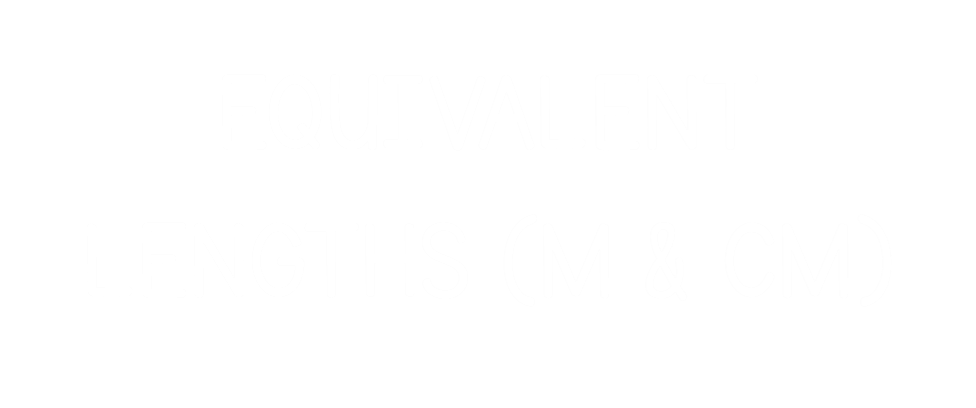 Complete the sequence.
            100, 200, 300, 400, _____, _____
2)   How many hundreds are in 870?
3)	Complete the part-whole model.
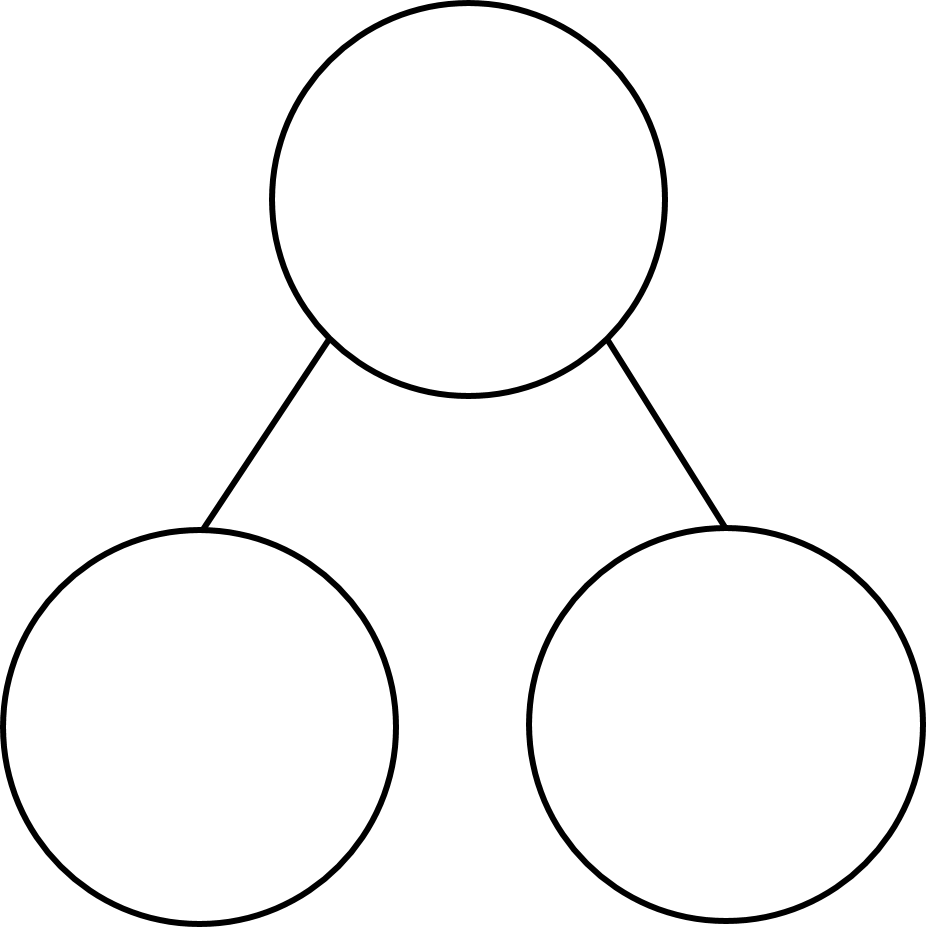 490
9 tens
Complete the sequence.
            100, 200, 300, 400, _____, _____
500
600
2)   How many hundreds are in 870?
8 hundreds
3)	Complete the part-whole model.
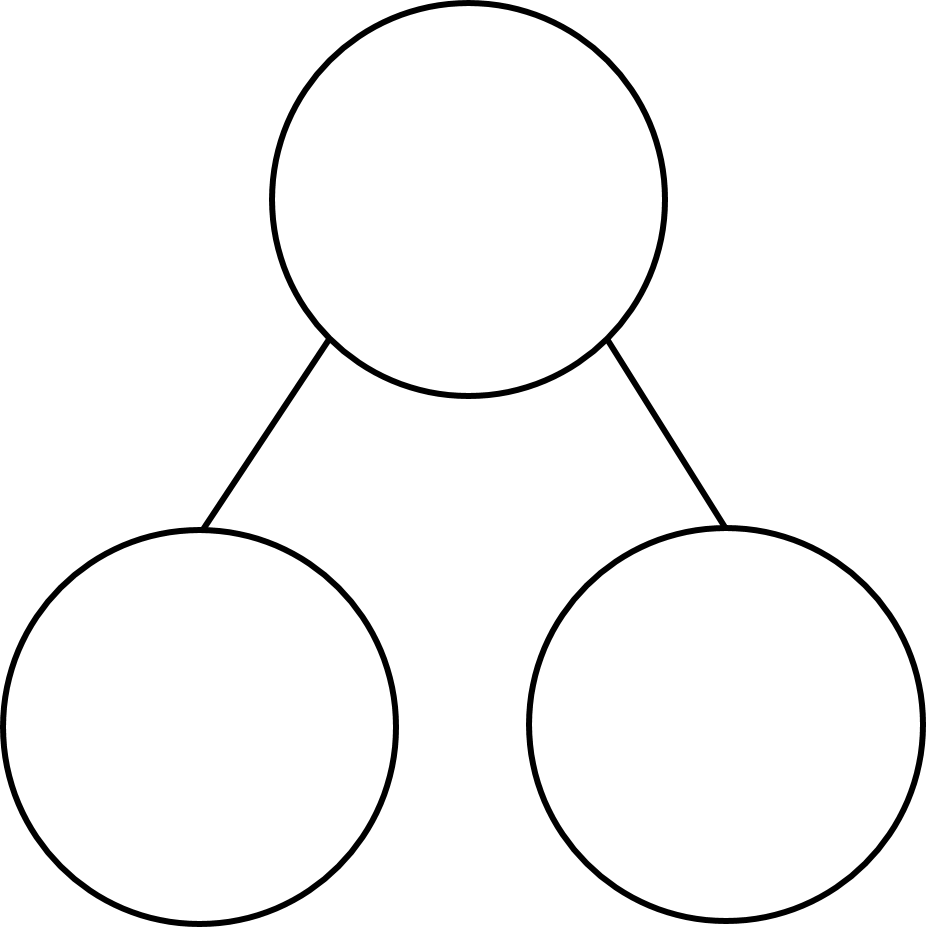 490
4 
hundreds
9 tens
Equivalent lengths
Equal lengths
metres
0
1
2
3
4
5
6
7
8
9
10
0
100
200
300
400
500
600
700
800
900
1,000
centimetres
1,000 cm =  10 m
500 cm =  5 m
600 cm =  6 m
700 cm =  7 m
8 m =  800 cm
9 m =  900 cm
1 m = 100 cm
2 m = 200 cm
3 m = 300 cm
4 m = 400 cm
0 m = 0 cm
400 cm
4 m =
1 m = 100 cm
100 cm
100 cm
100 cm
100 cm
2 m
200 cm =
1 m
1 m
100 cm
100 cm
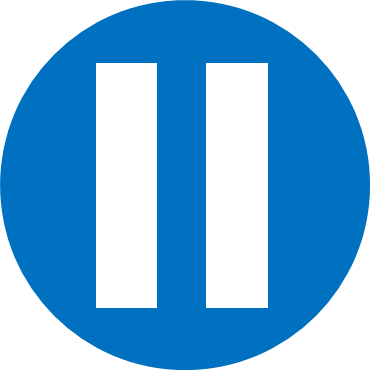 Have a think
6 m
600
5 m 90 cm
590
5 m 80 cm
580
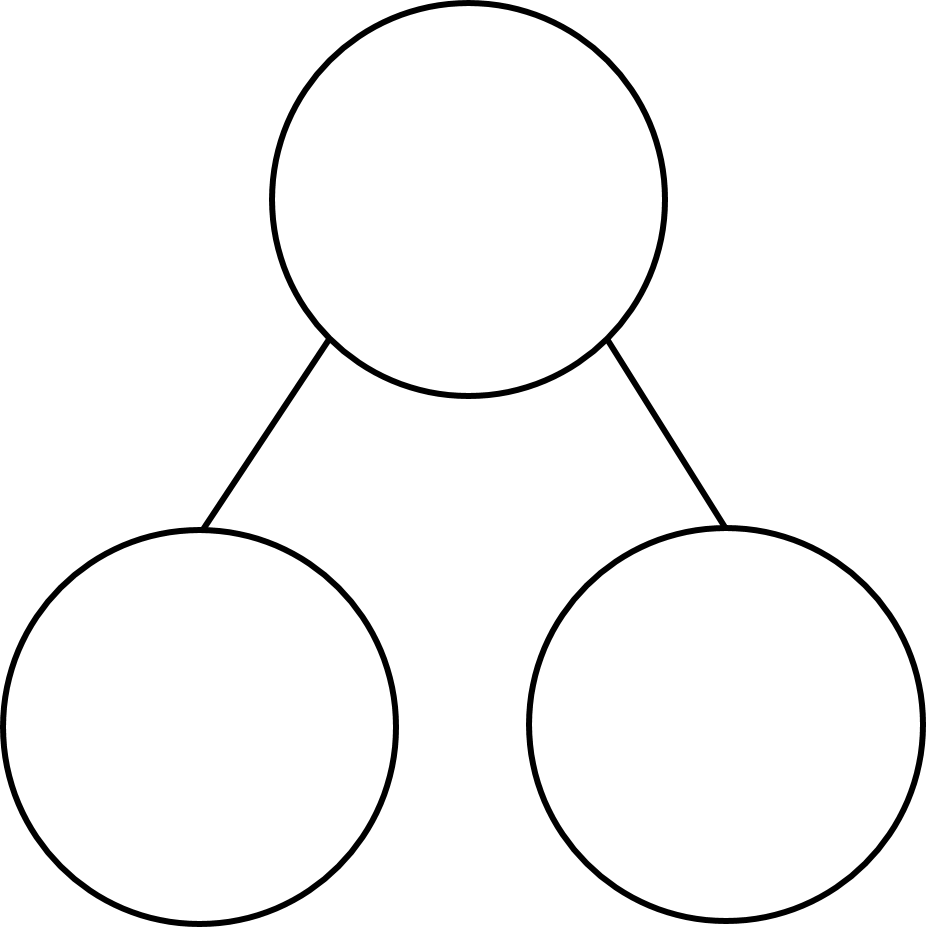 5 m 70 cm
570
510 cm
520 cm
5 m 60 cm
560
5 m 50 cm
550
5 m 40 cm
540
5 m
500 cm
10 cm
20 cm
5 m 30 cm
530
520
5 m 20 cm
510
5 m 10 cm
5 m
500
cm
m and cm
Have a go at questions 1 and 2 on the worksheet
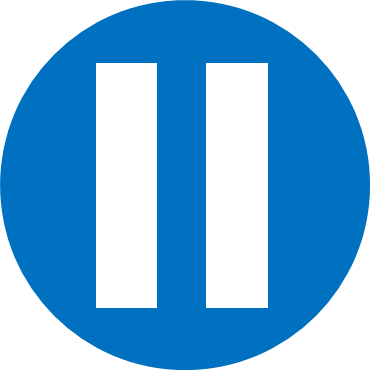 Have a think
10 cm
1 m and 35 cm
= 135 cm
100 cm
1 m
2 m
0 m
70 cm
130 cm
1 m and 30 cm
100 cm ÷ 10
316
316 cm
16 cm
300 cm
3 m
316 cm
Have a go at the rest of the questions on the worksheet